Portál farmáře
PROGRAM ROZVOJE VENKOVA
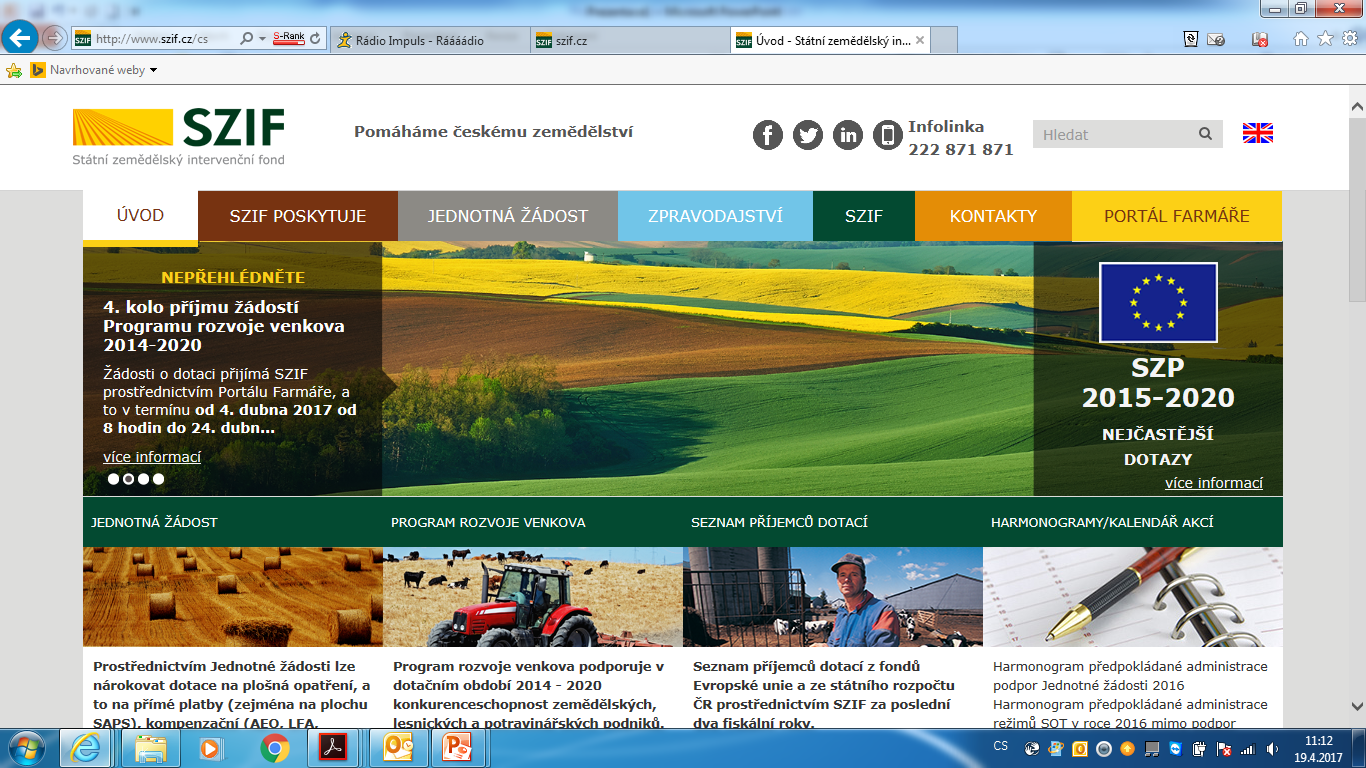 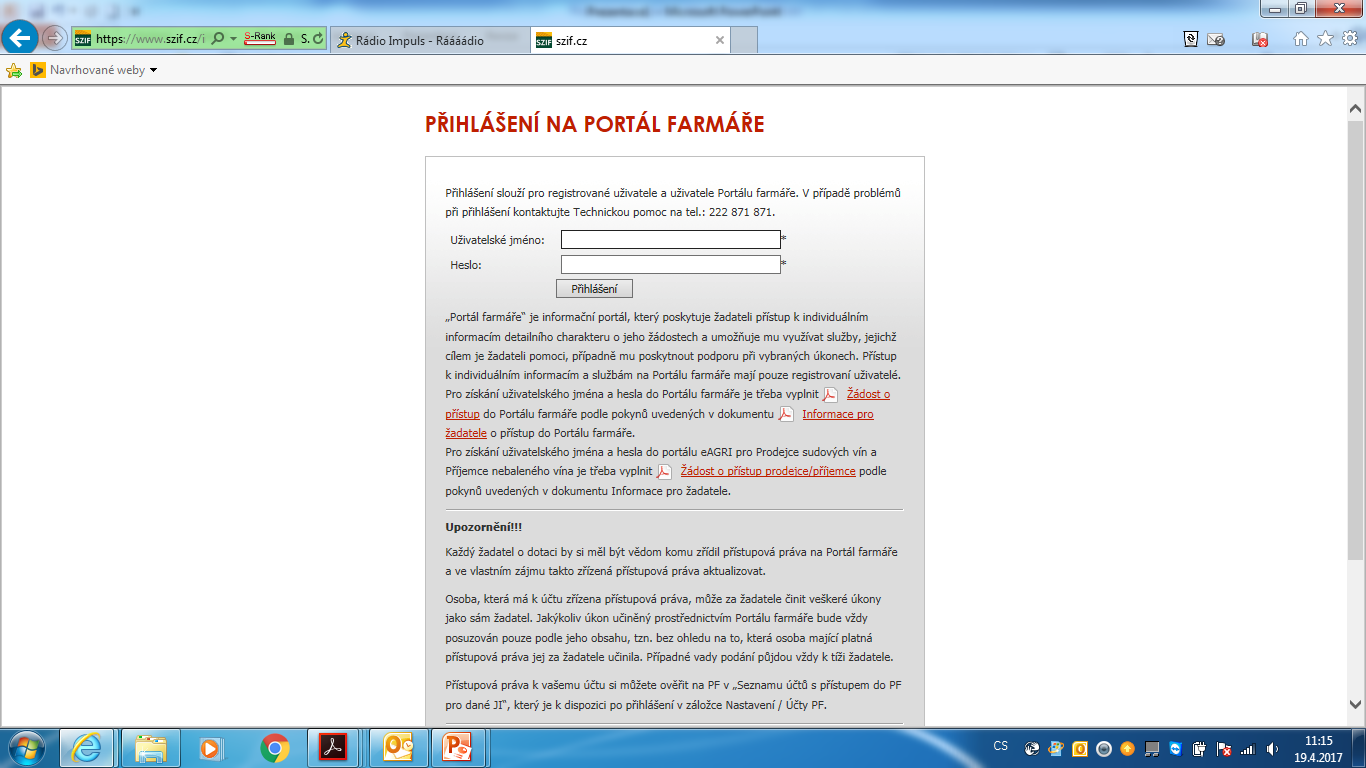 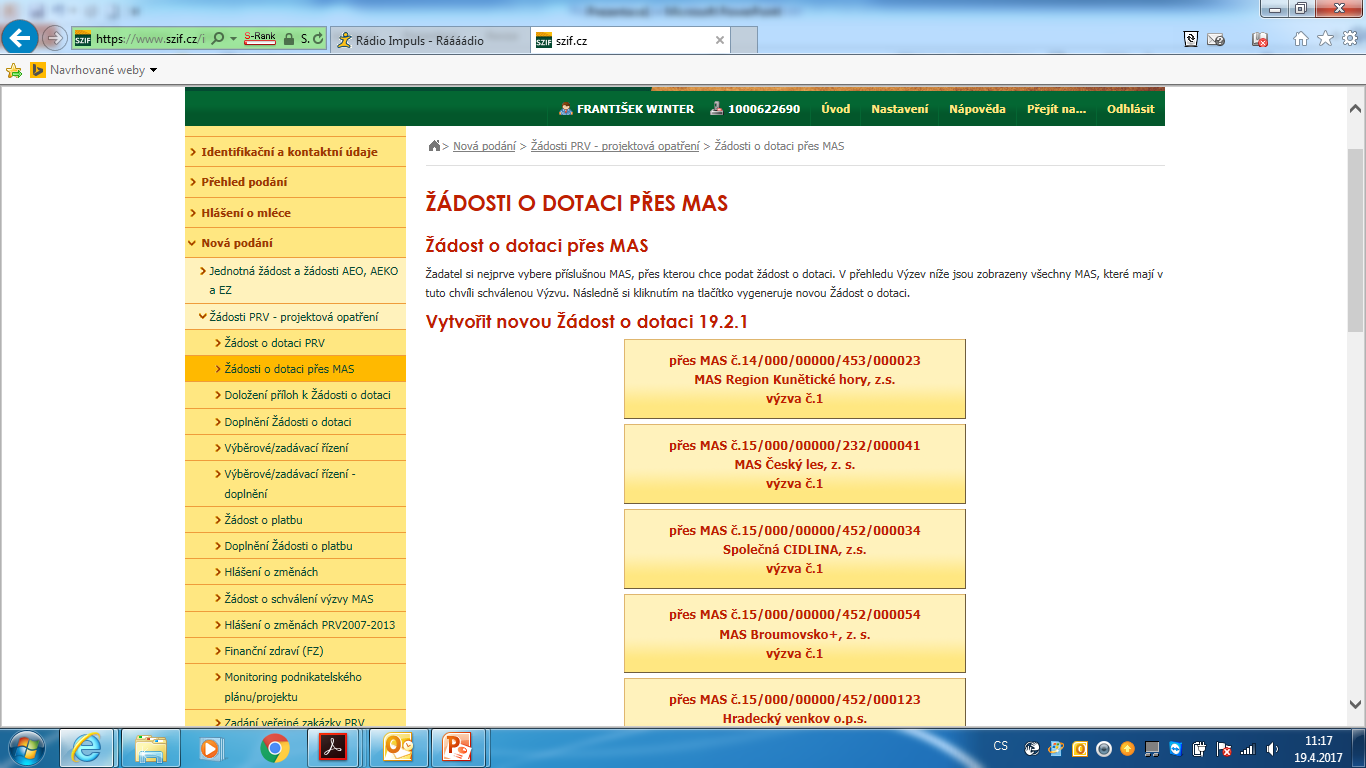 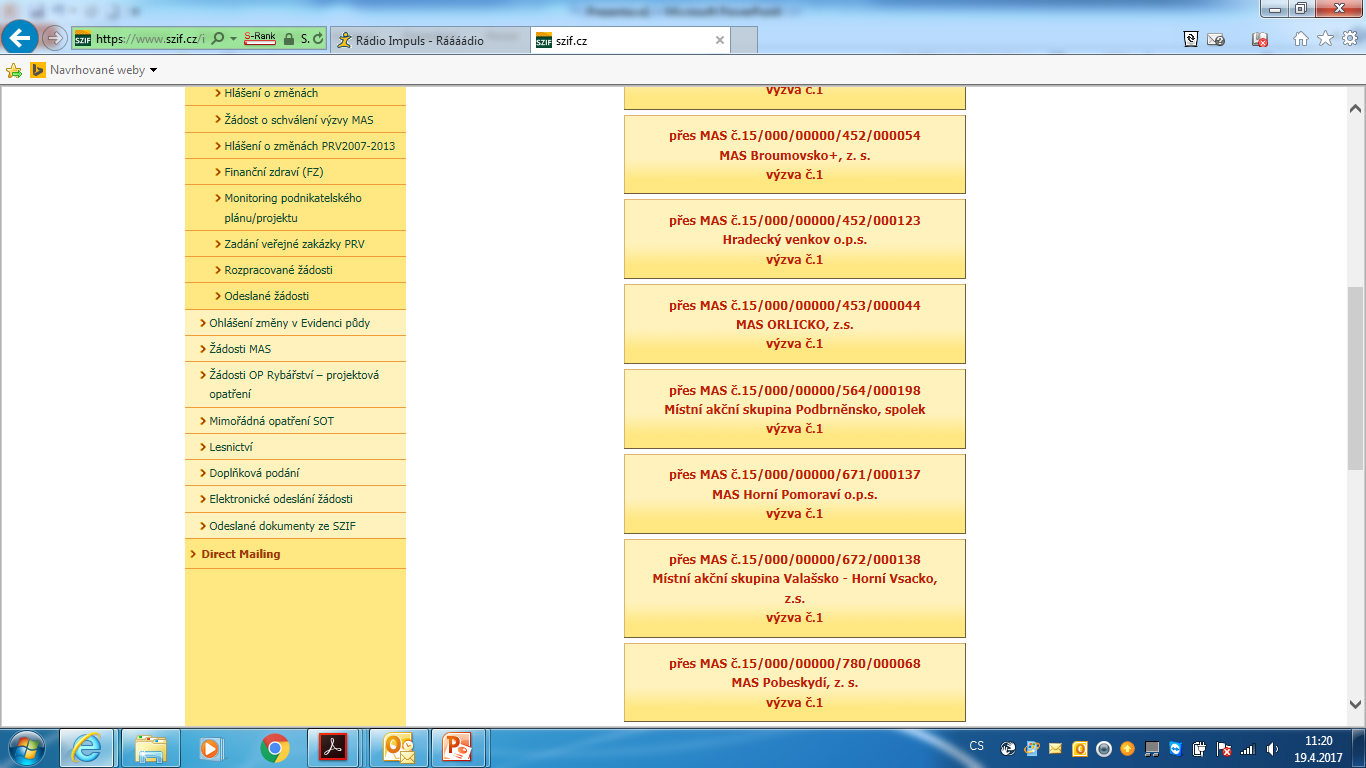 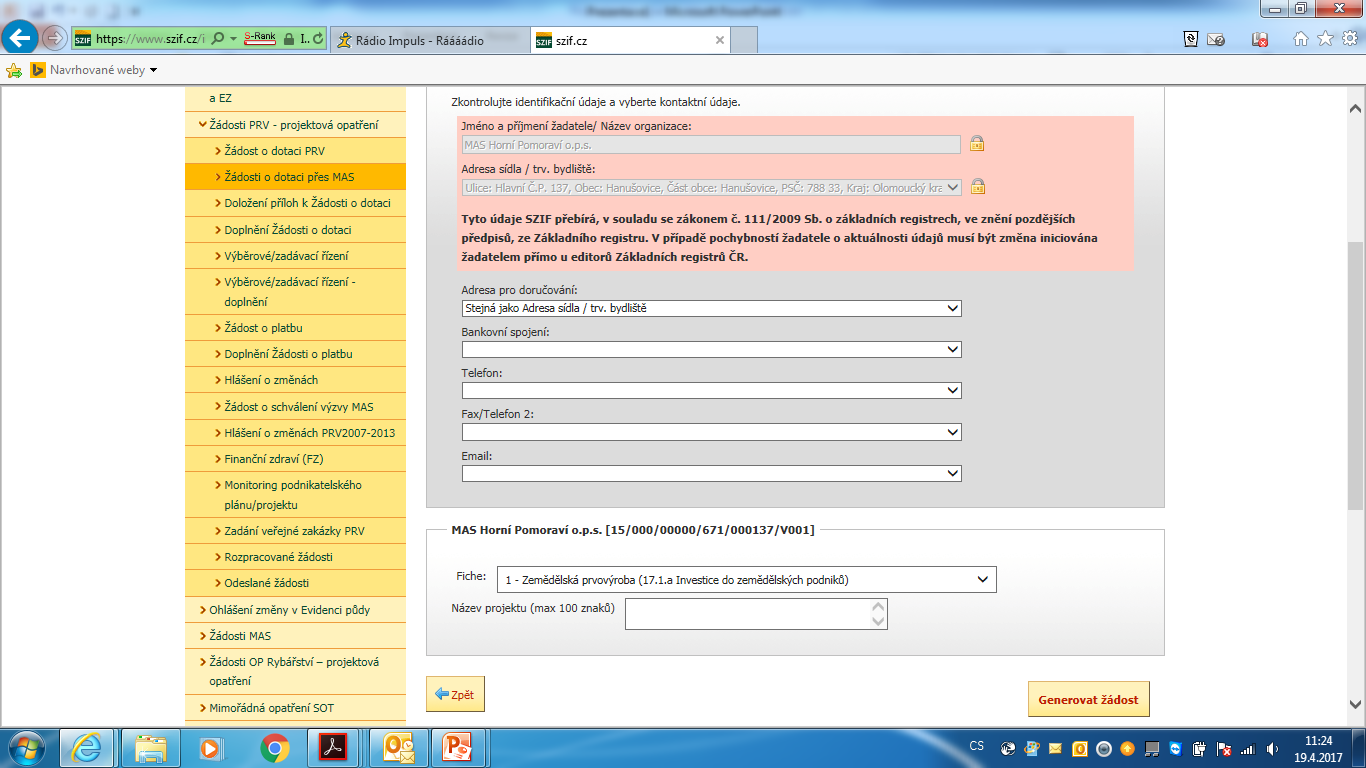 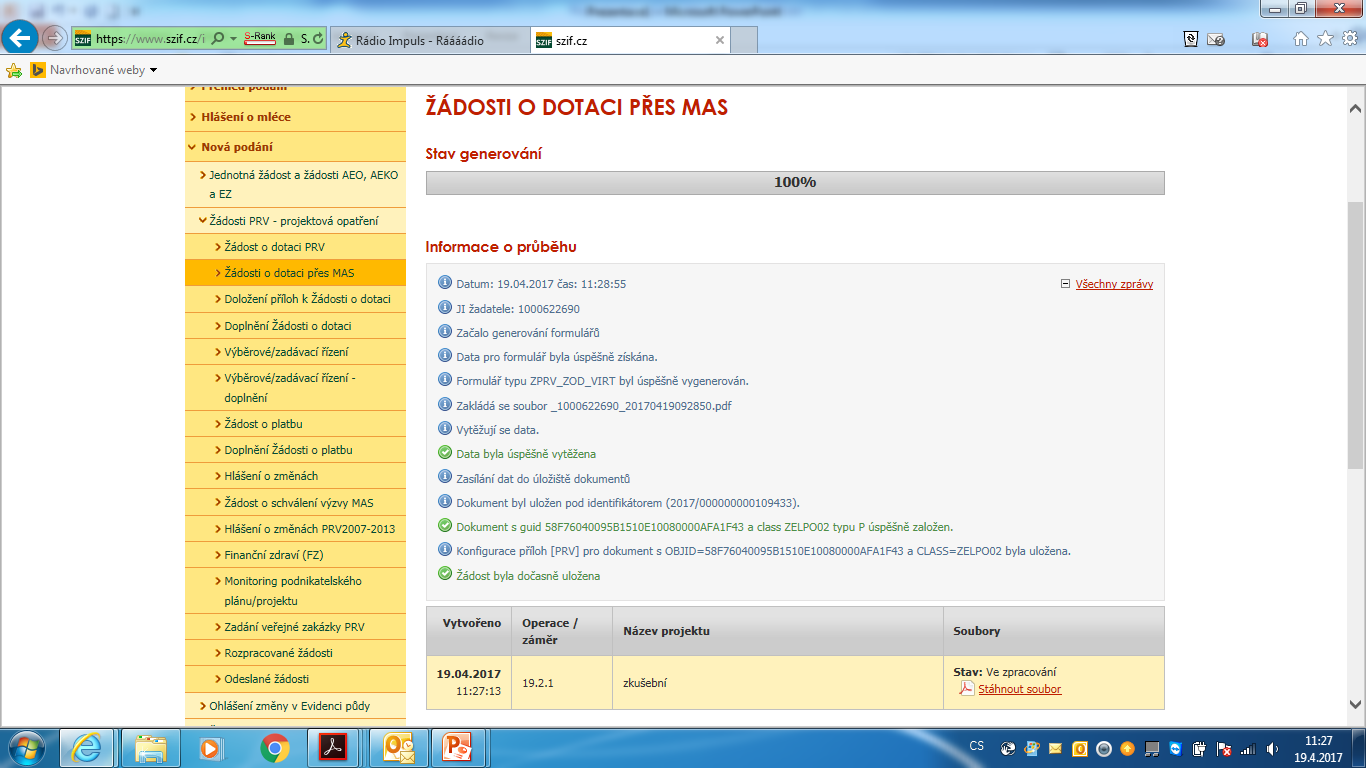